Warm up
Turn to page 6 and answer questions 21-24 in your notebooks.
Math Course I
Rounding Whole Numbers

August 22, 2012
Mrs. Culverwell
Place Value
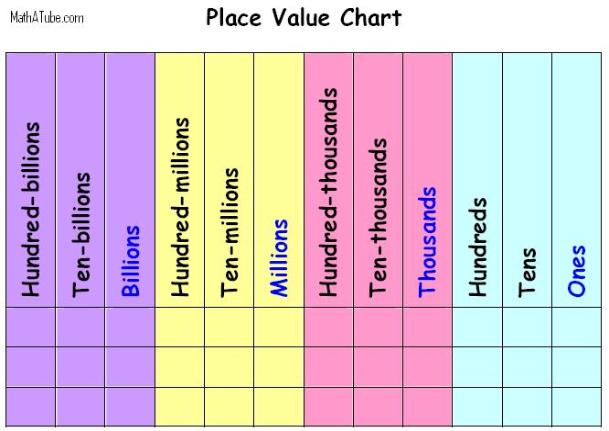 Also on page 4.
vOCABULARY
Estimate: calculate approximately
Round: replacing a number by another number of approximately the same value 
Sum: add
Difference: subtract
rounding
Example: Round to the nearest hundreds place.
		16,562

	Step 1: Locate the digit in the place value
		16,562

	Step 2: Look at the digit to the right of the one you 
		 underlined (6)

	RULES: - 5 through 9 you will round up the number that is 		UNDERLINED
		  - 4 through 0, you will keep the UNDERLINED 		  number the same
	
	Step 3 : Change the all the remaining numbers on the 		  right to zeros

ANSWER: 16,600
ROUNDING
Round to the nearest thousands place. 	   23,650

Round to the nearest hundreds place.                4,519

Round to the nearest ones place.		   165,203

Round to the nearest tens place.		   45,379

Round to the nearest ten-thousands place.	   155,347

Round to the nearest hundred-thousands place.  236,001
Apply Rounding to Estimate
Estimating Example
Practice
Now apply what you have learned to estimate the answers.
Extra Practice (1-3)
Practice
Extra Practice